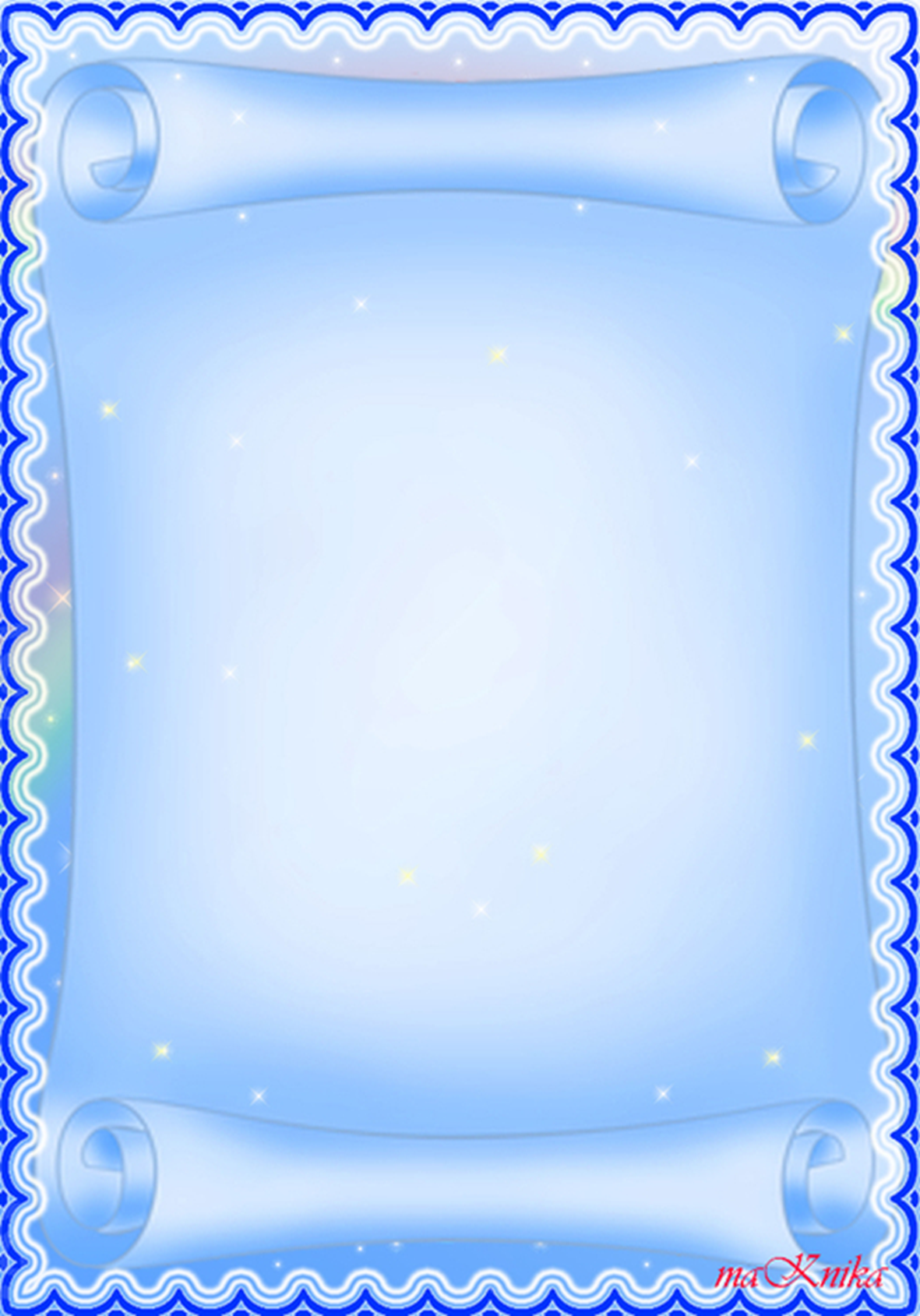 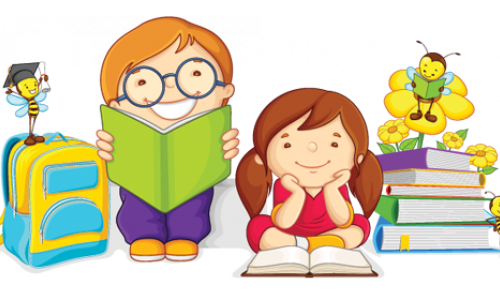 Оқушылардың ой-өрісін дамытуға арналған дидактикалық материалдар
Дайындаған:Орынбаева А.Қ
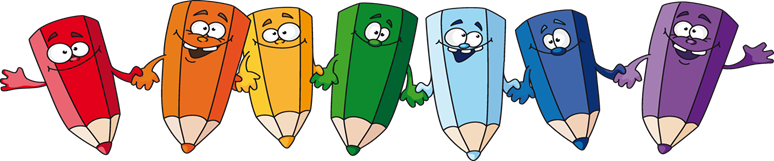 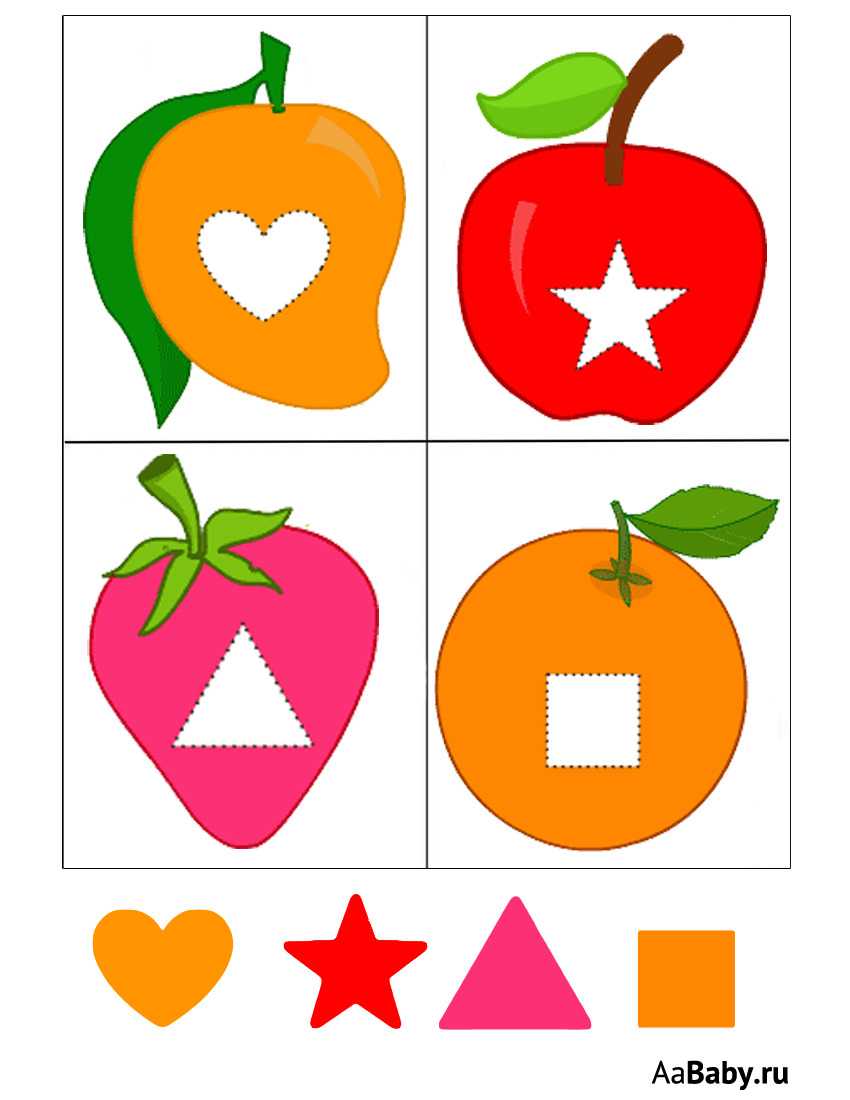 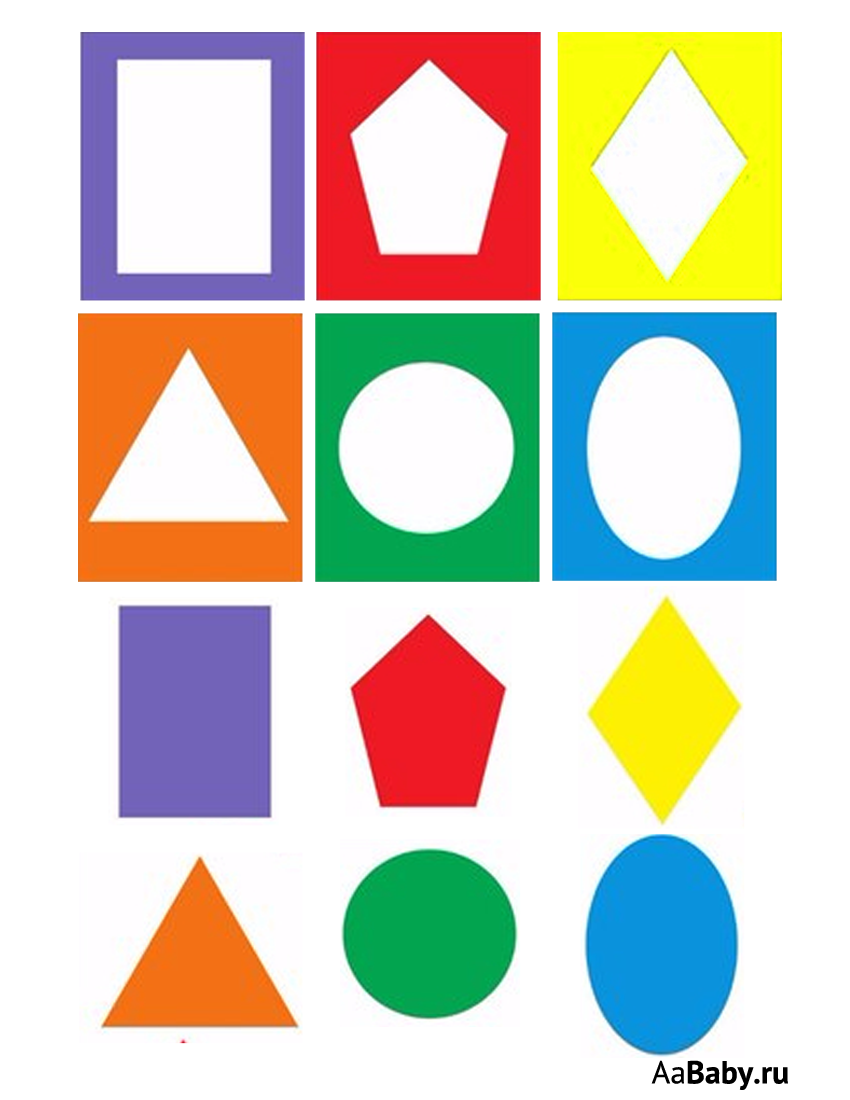 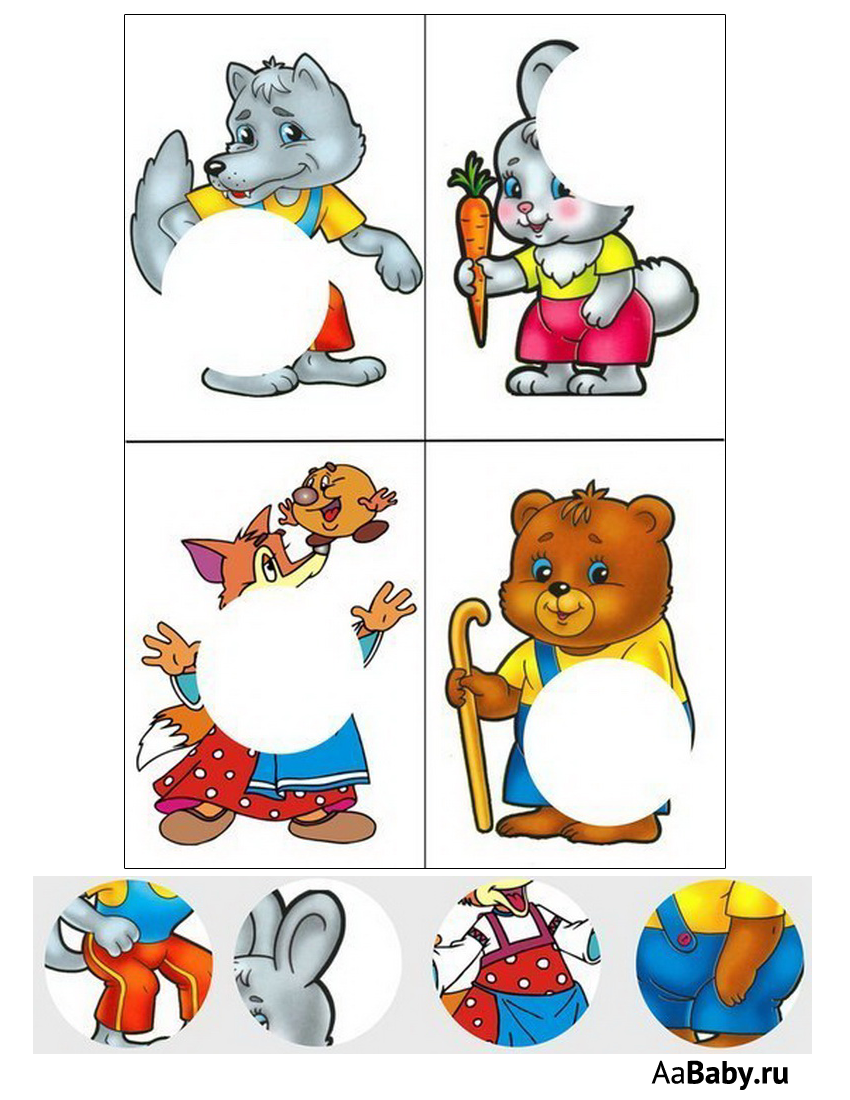 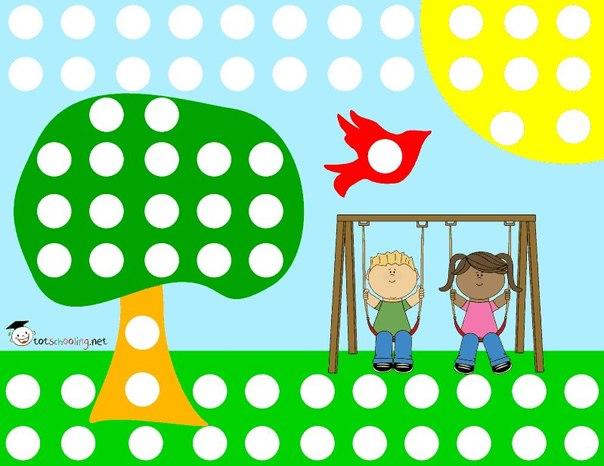 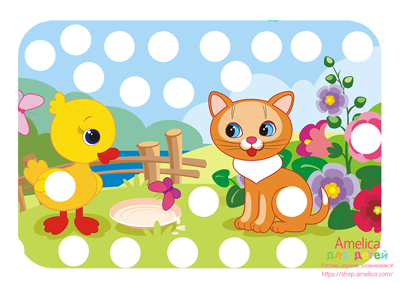 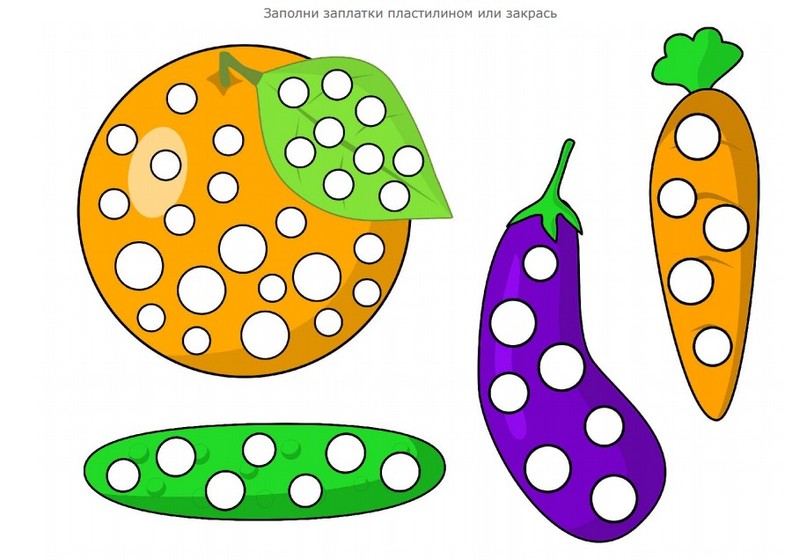 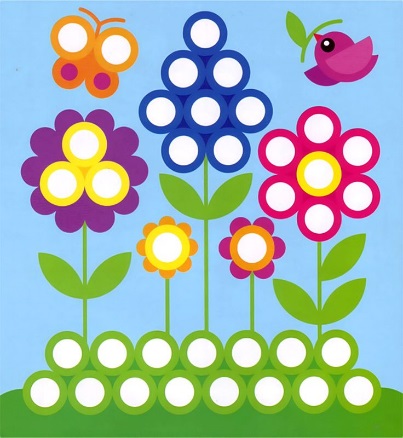 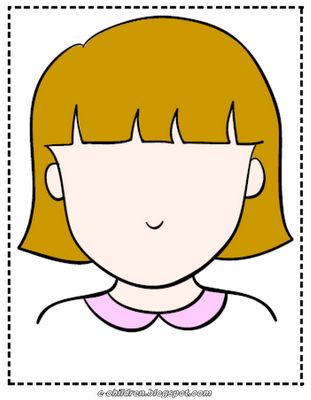 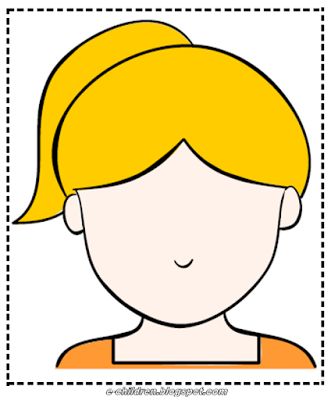 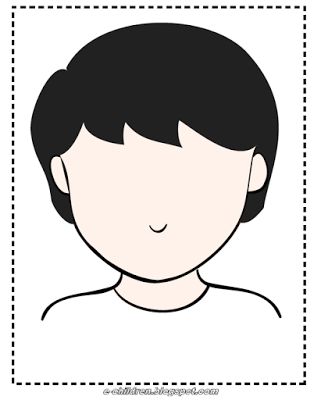 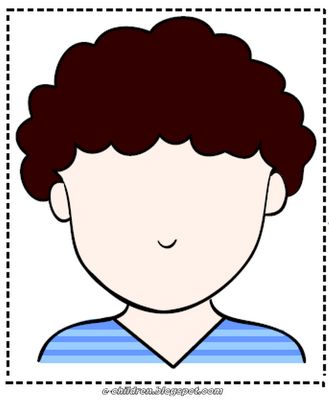 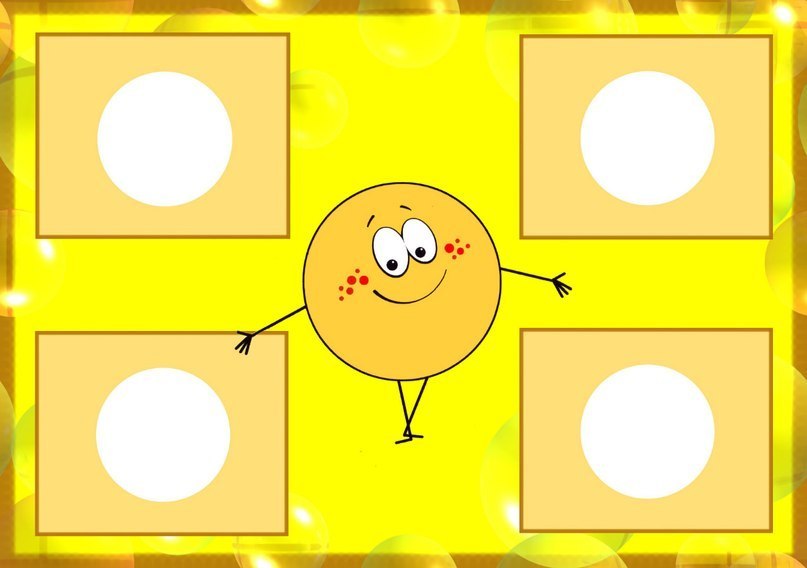 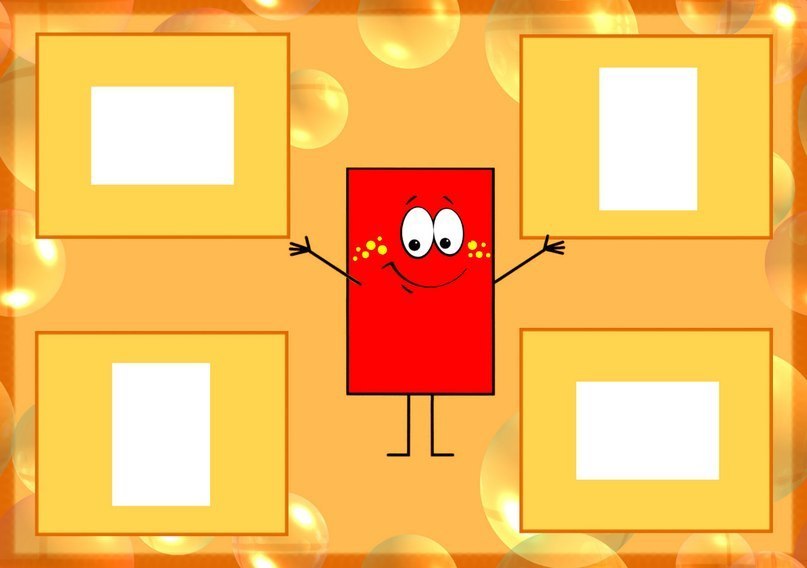 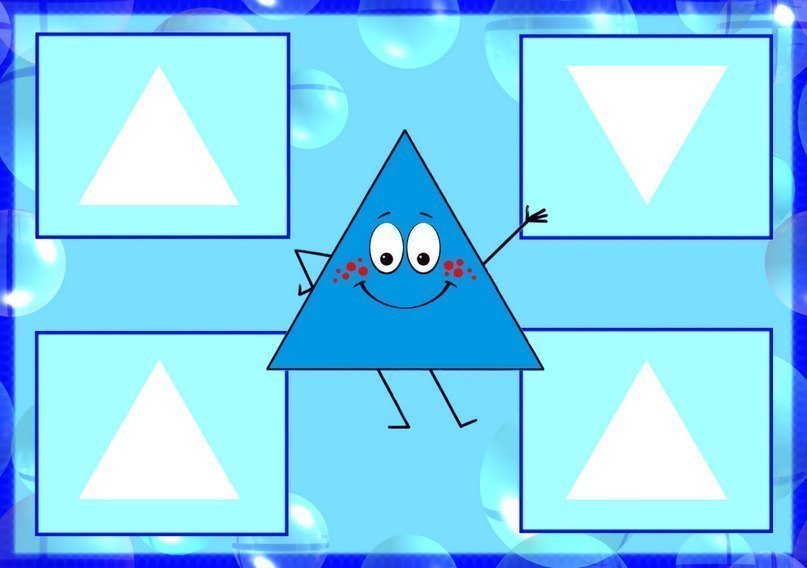 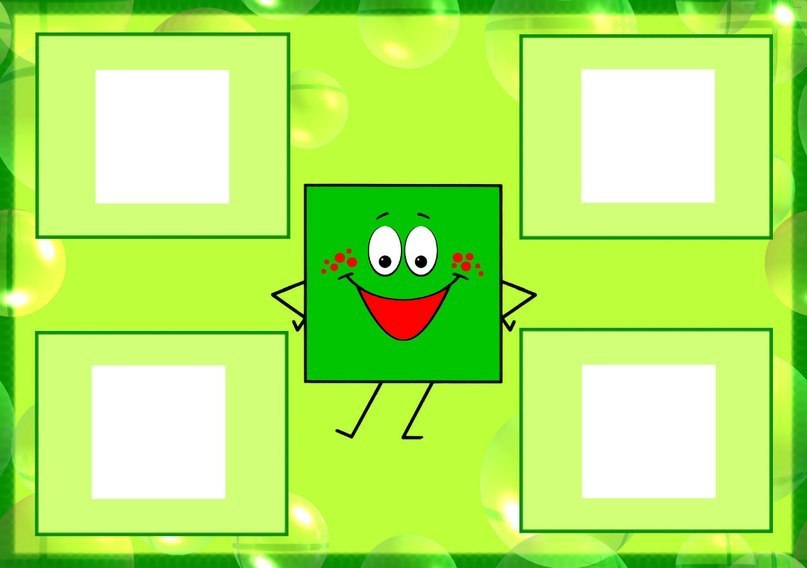 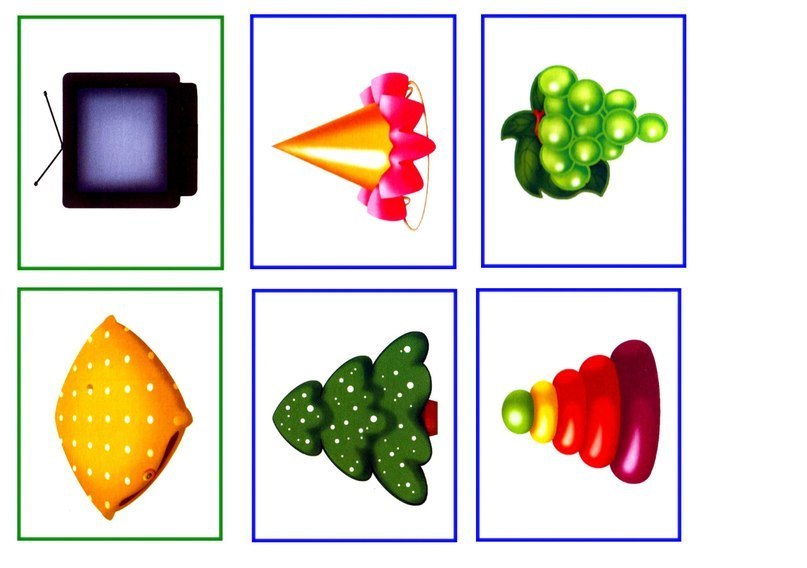 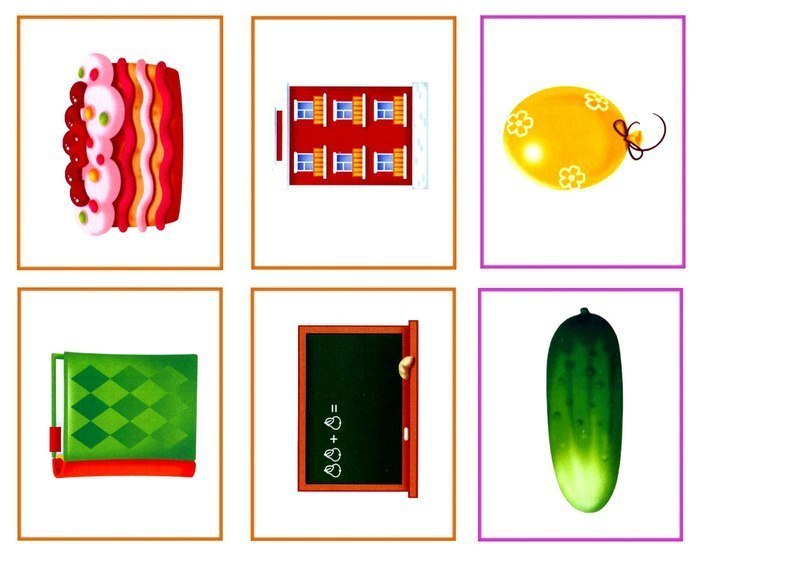 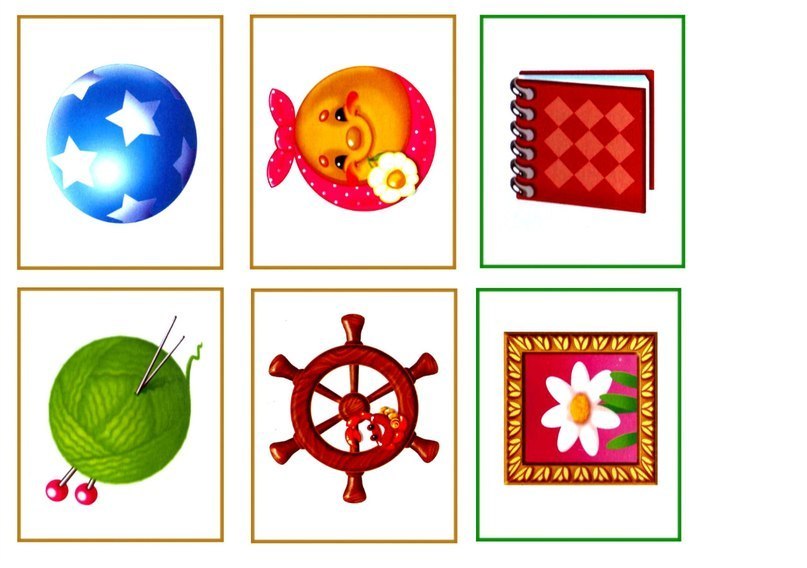 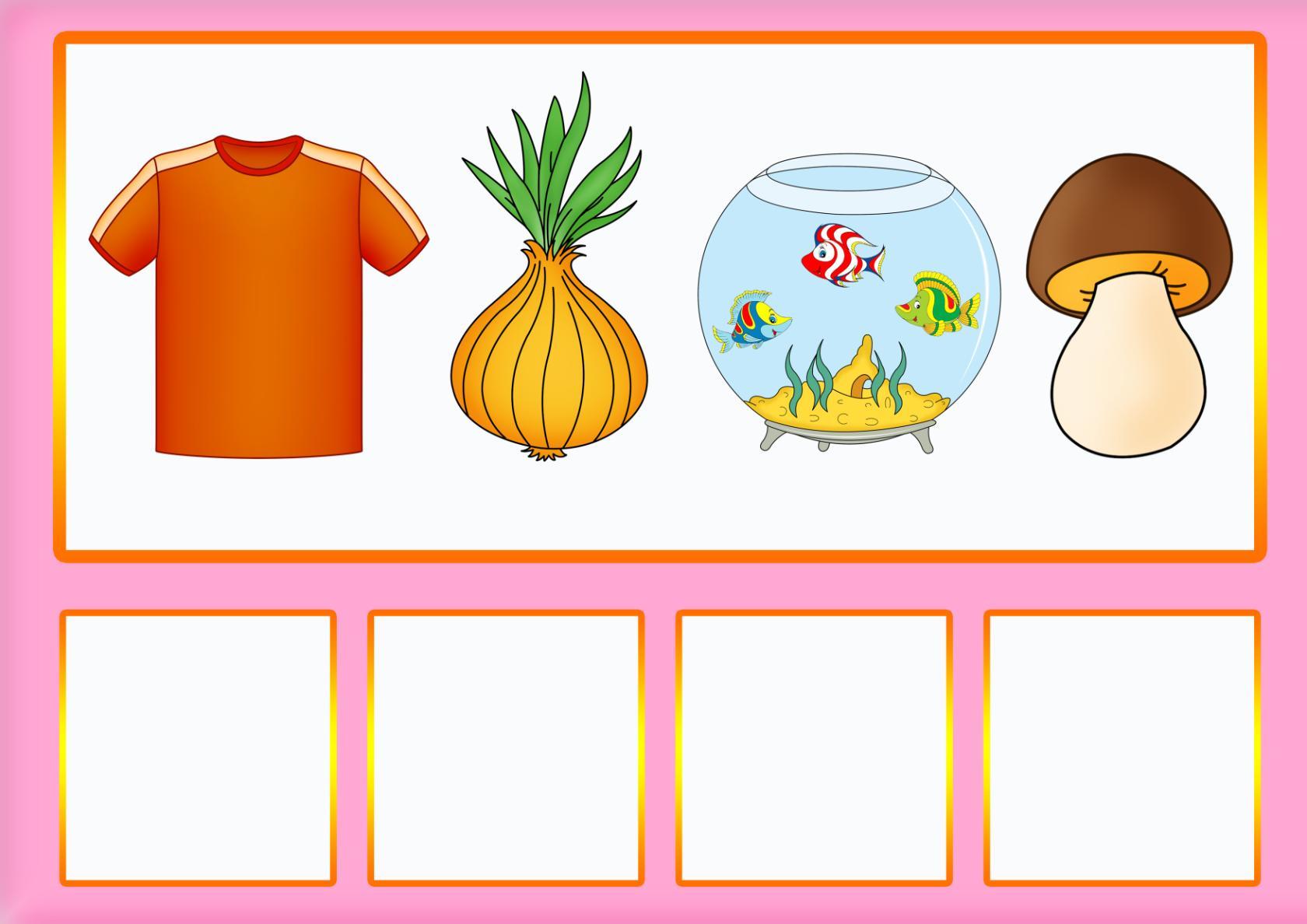 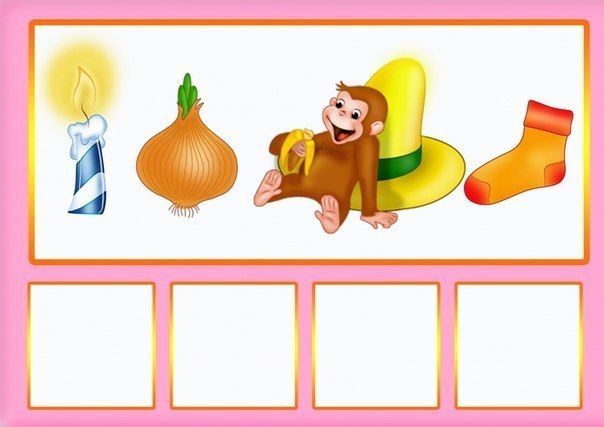 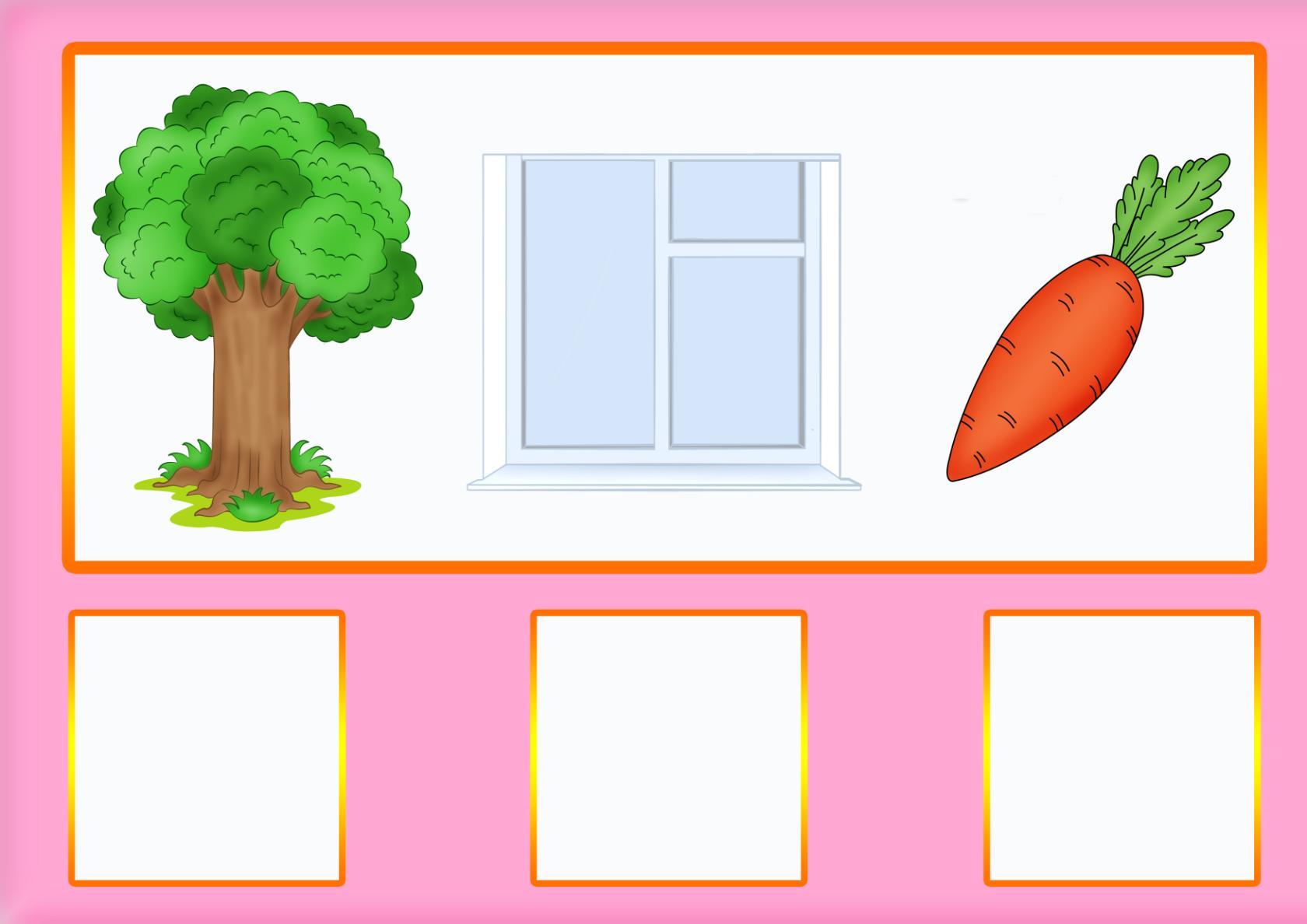 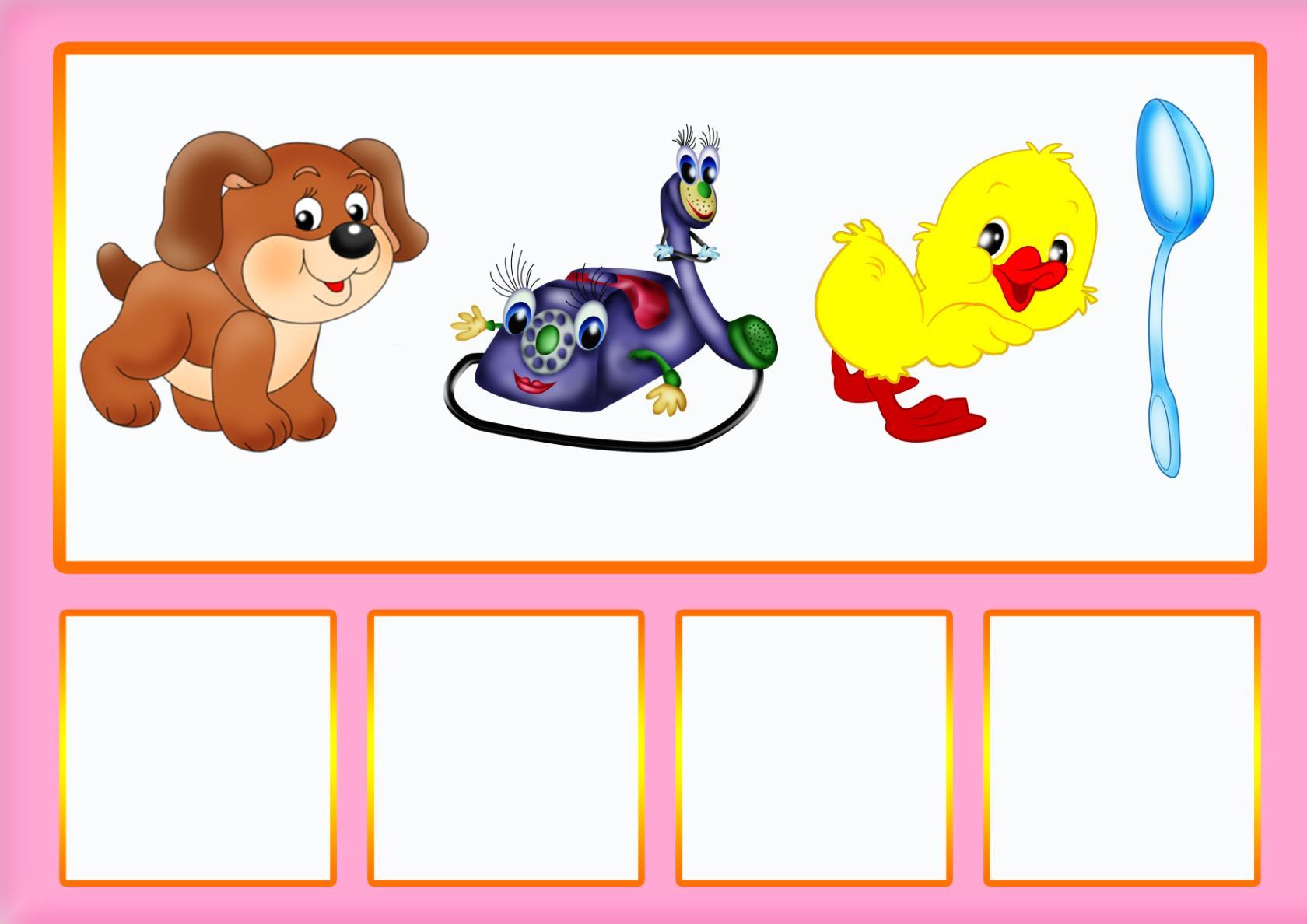 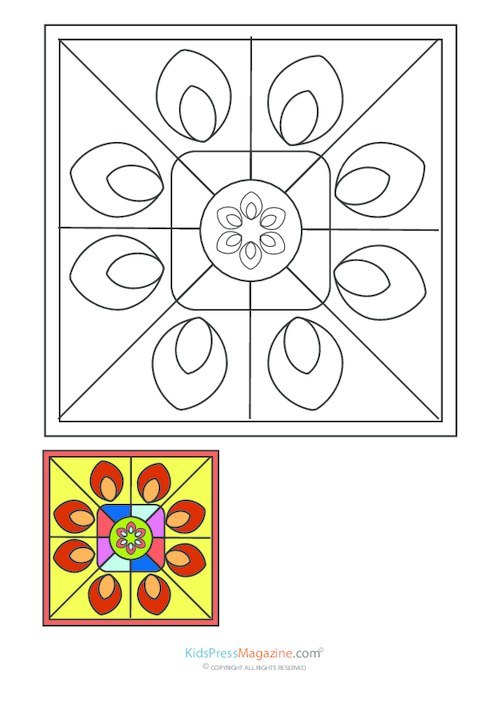 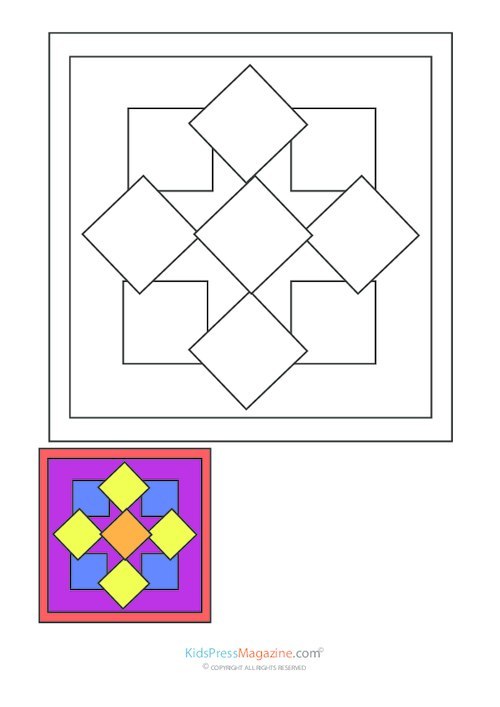 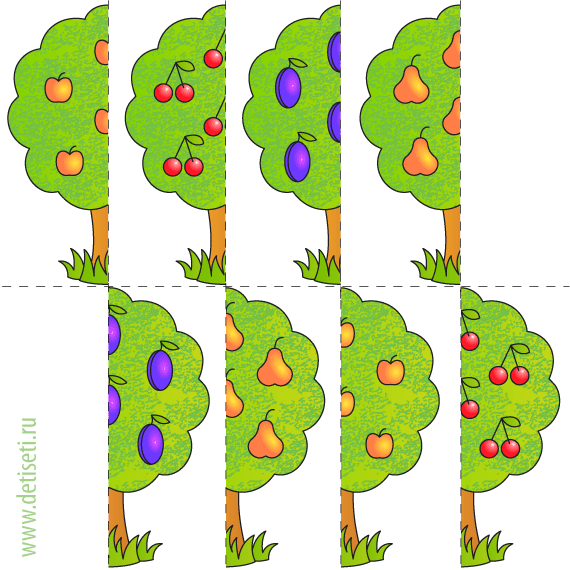 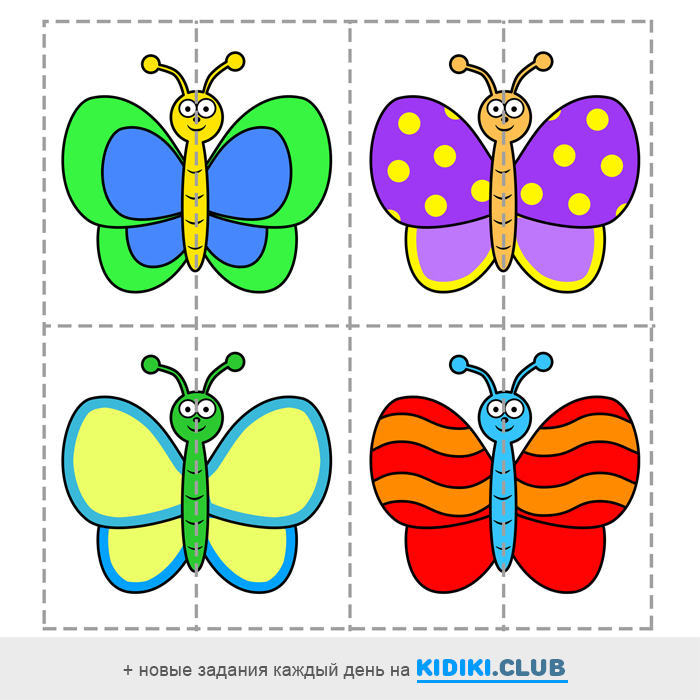 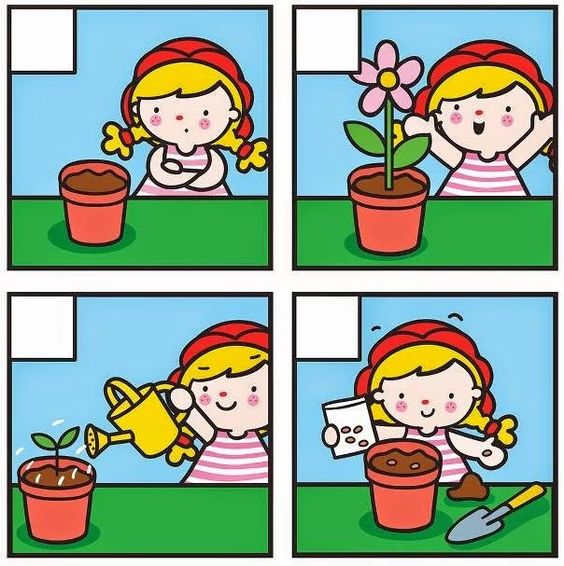 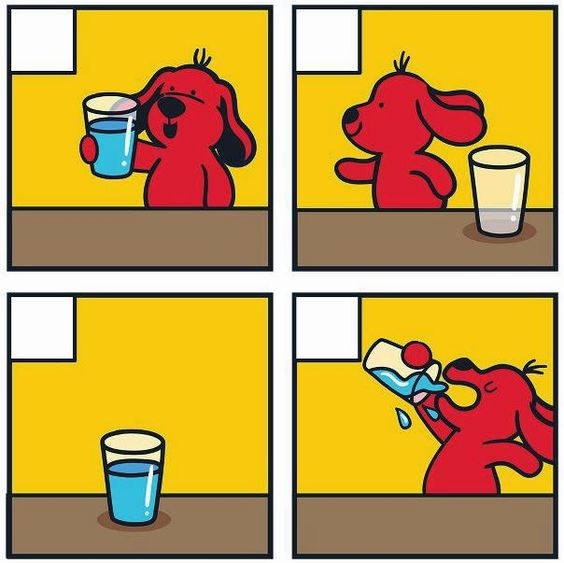 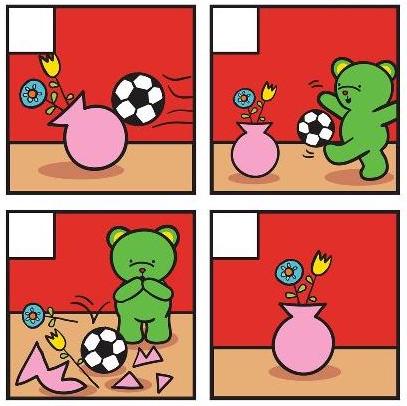 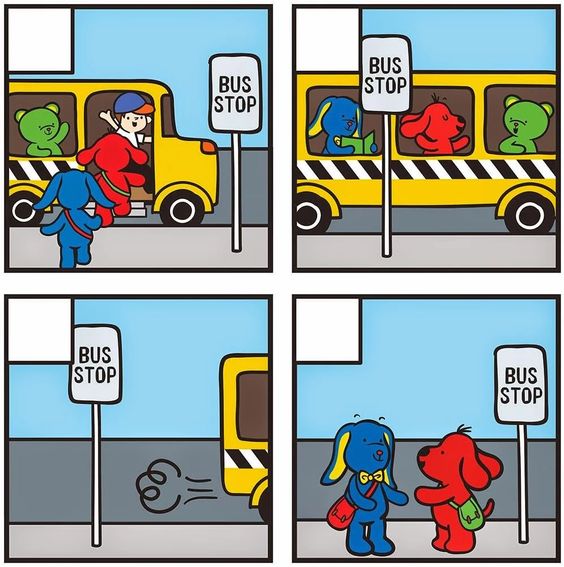 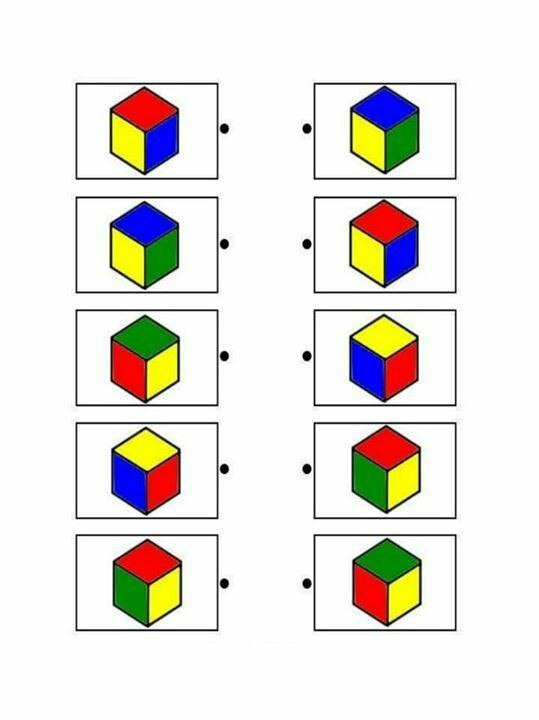 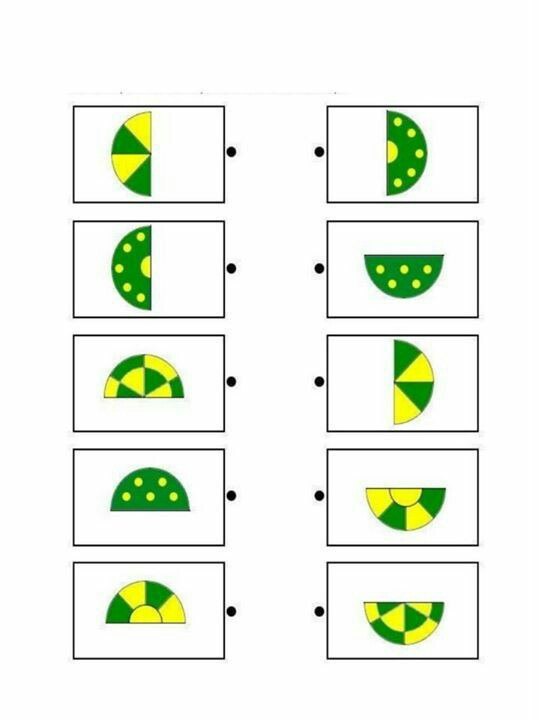 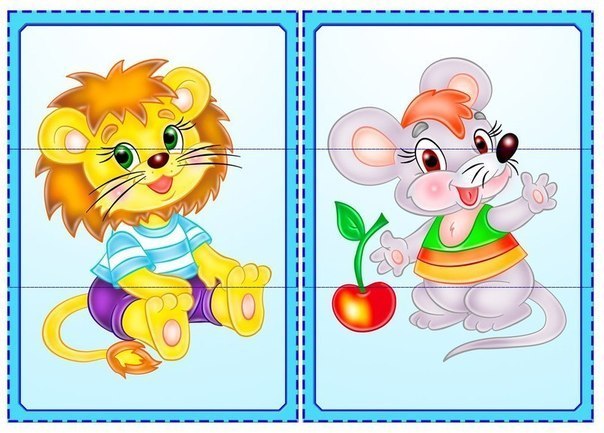 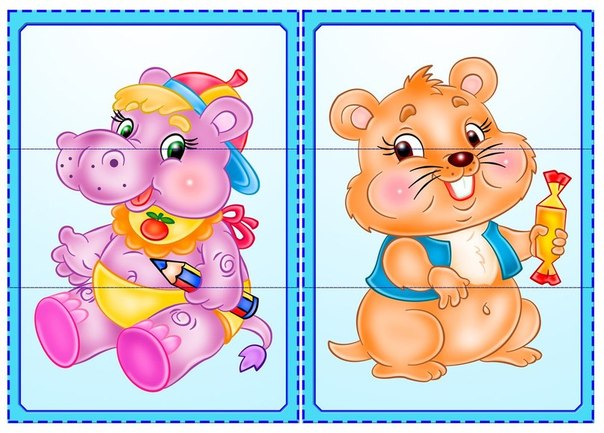 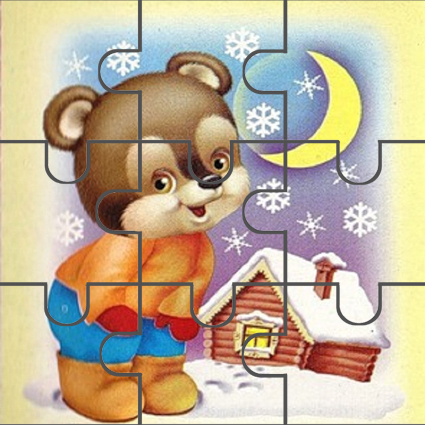 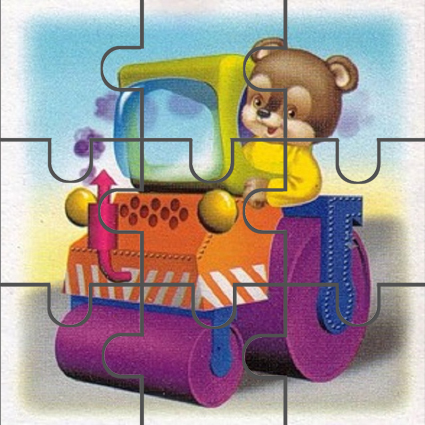 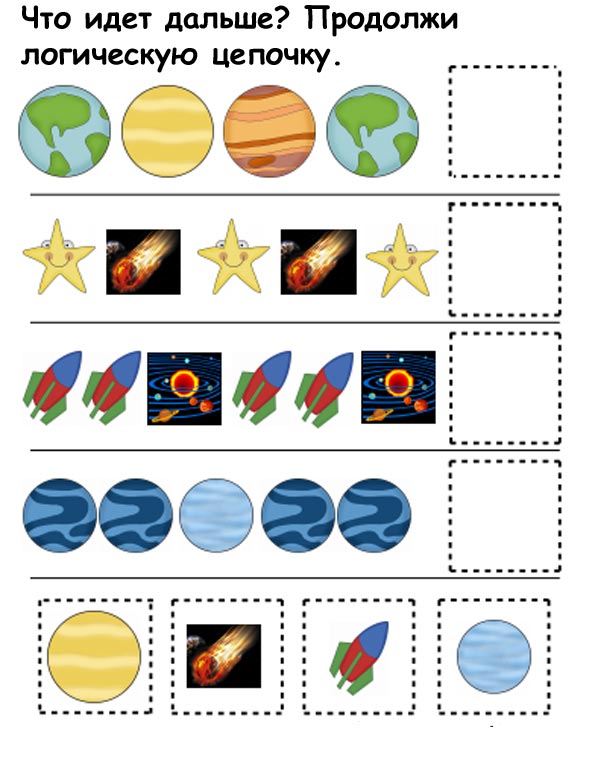 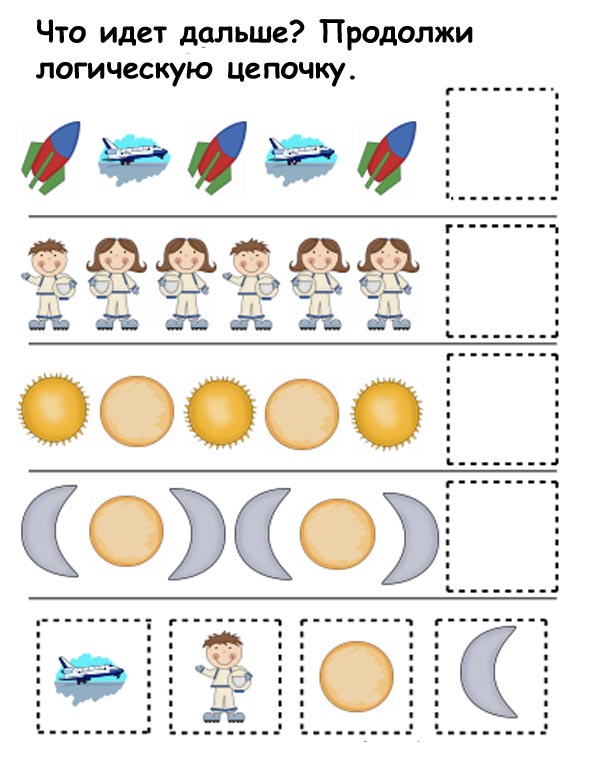 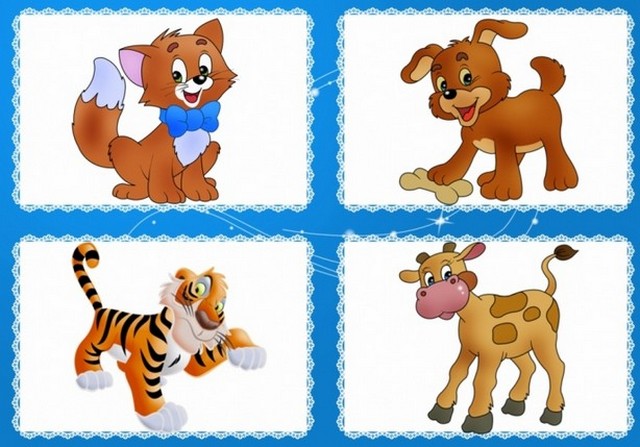 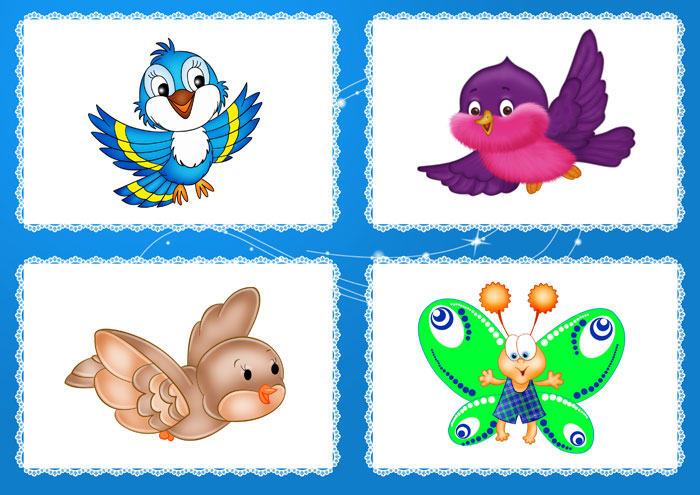 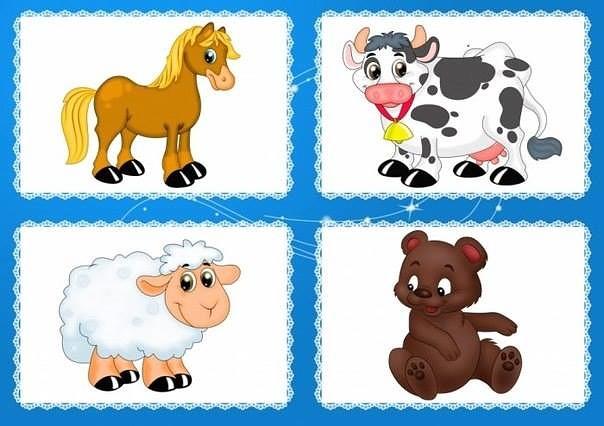 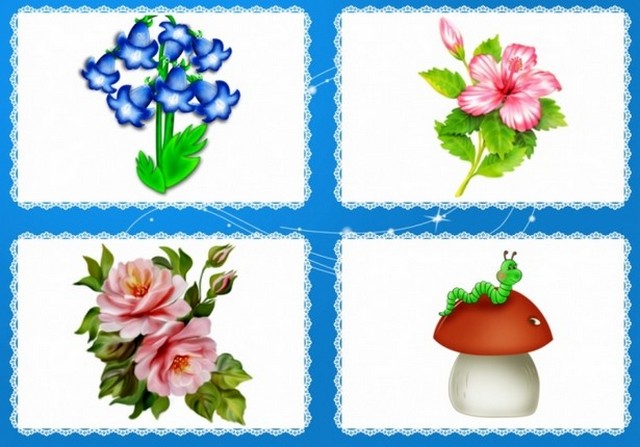 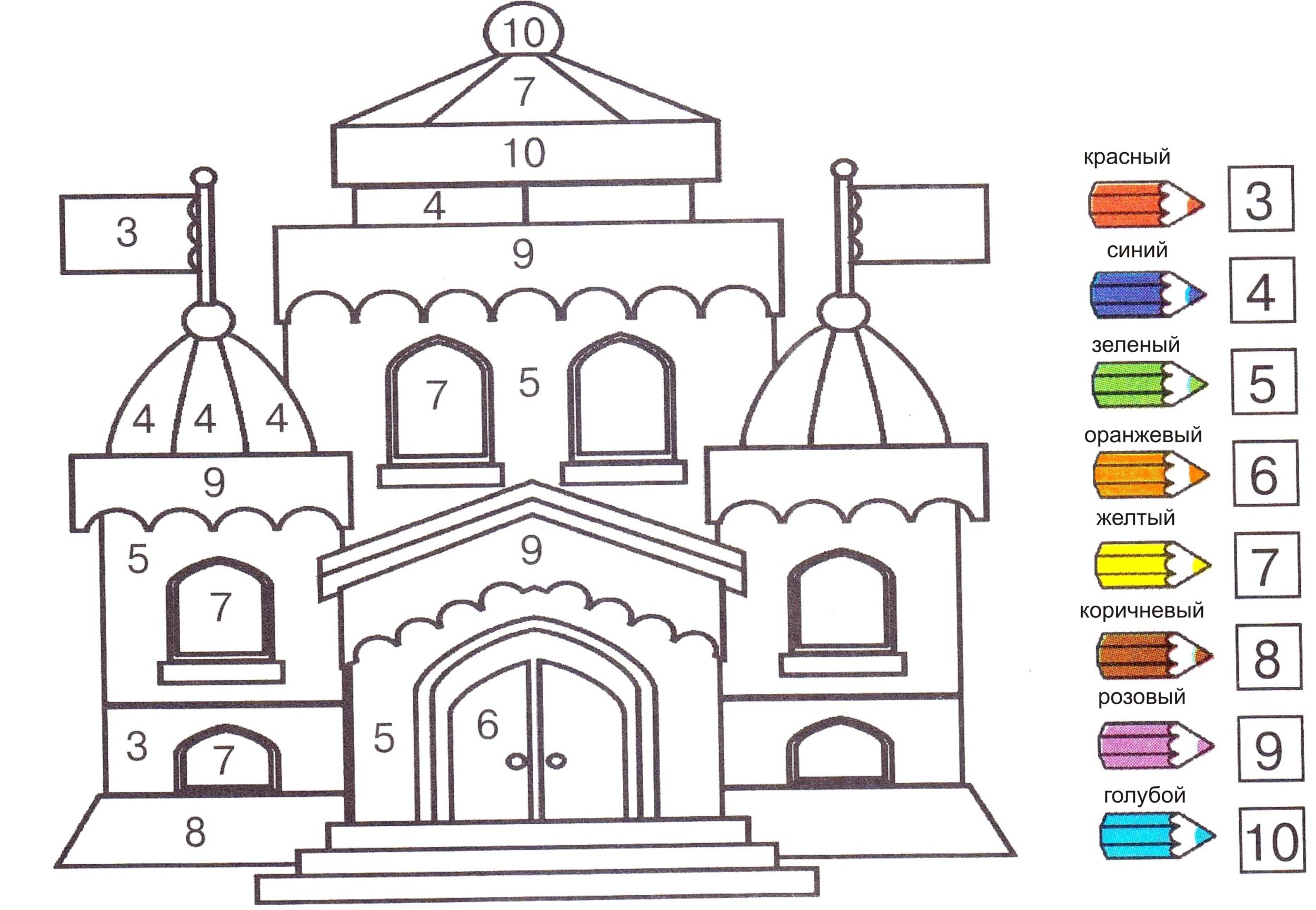 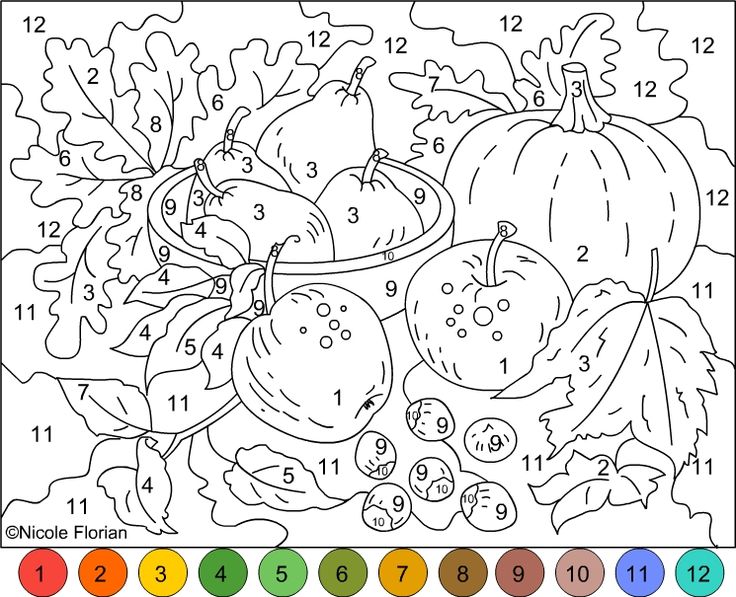 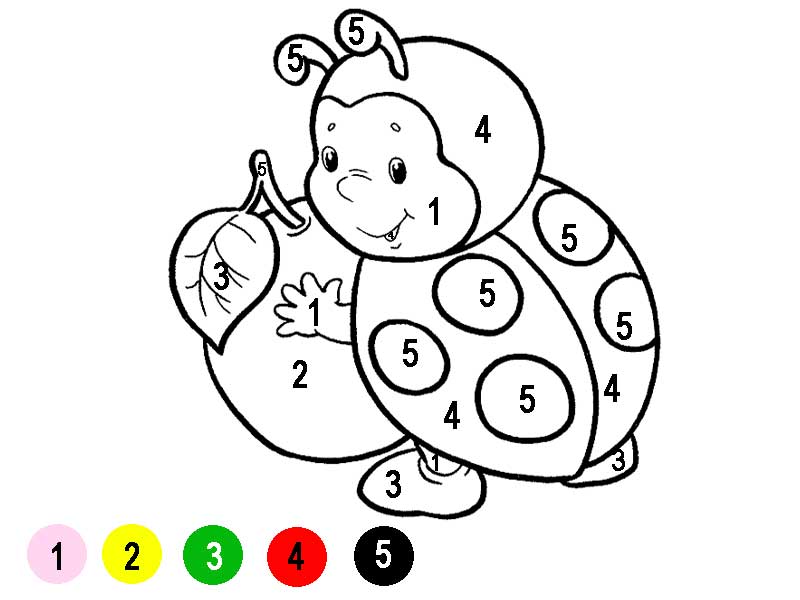 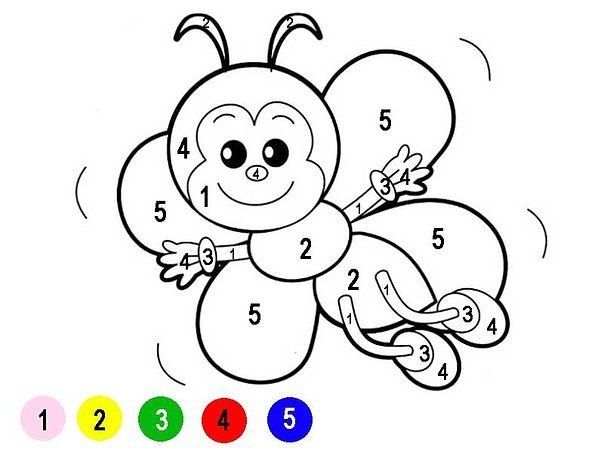